Herzlich willkommen zurInformationsveranstaltung
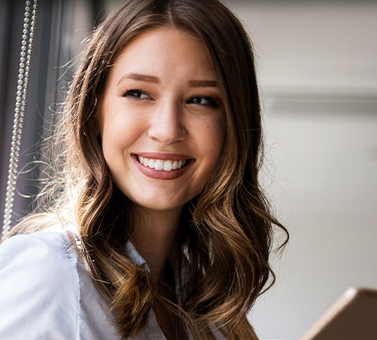 Karriere im Personalwesen
[Speaker Notes: Persönliche Vorstellung nicht vergessen!]
Dürfen wir uns vorstellen?
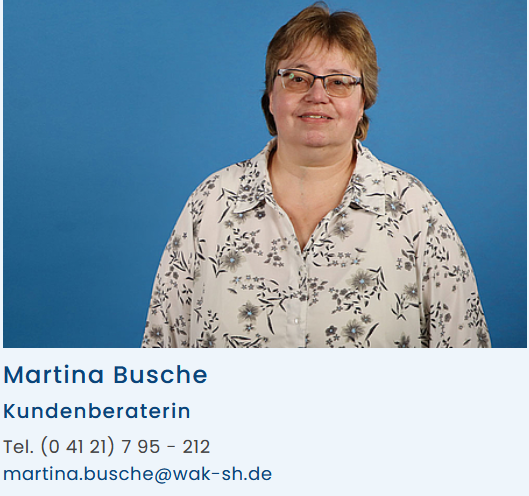 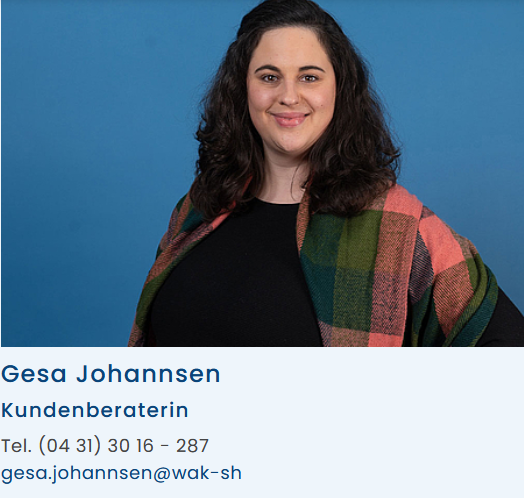 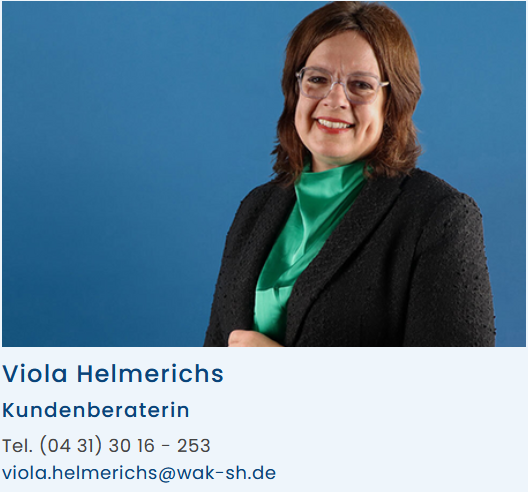 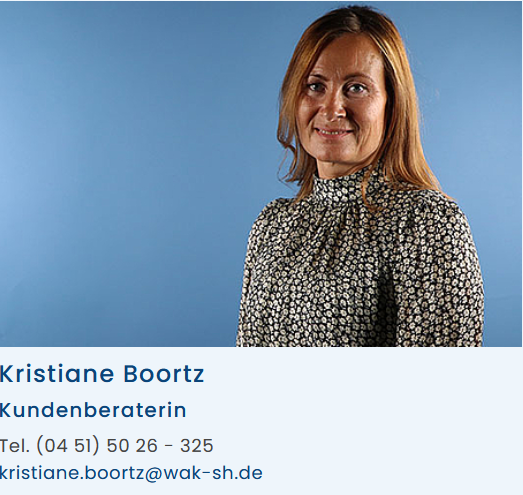 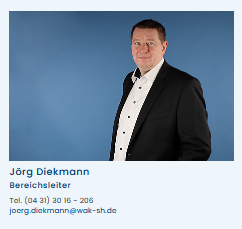 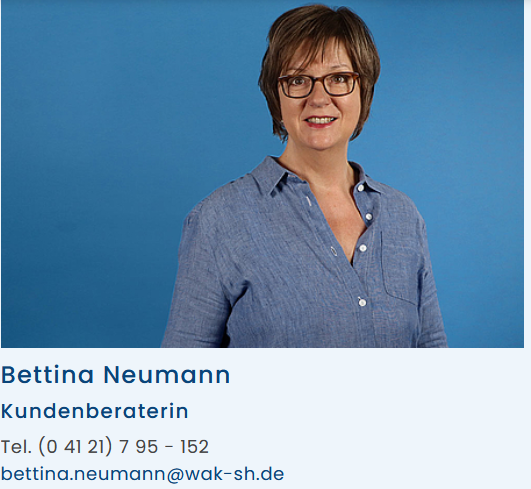 Höhere Berufsbildung
Über die Wirtschaftsakademie
Vielfältige Bildungsangebote für Beschäftigte und Unternehmen
Bildungspartner vor Ort
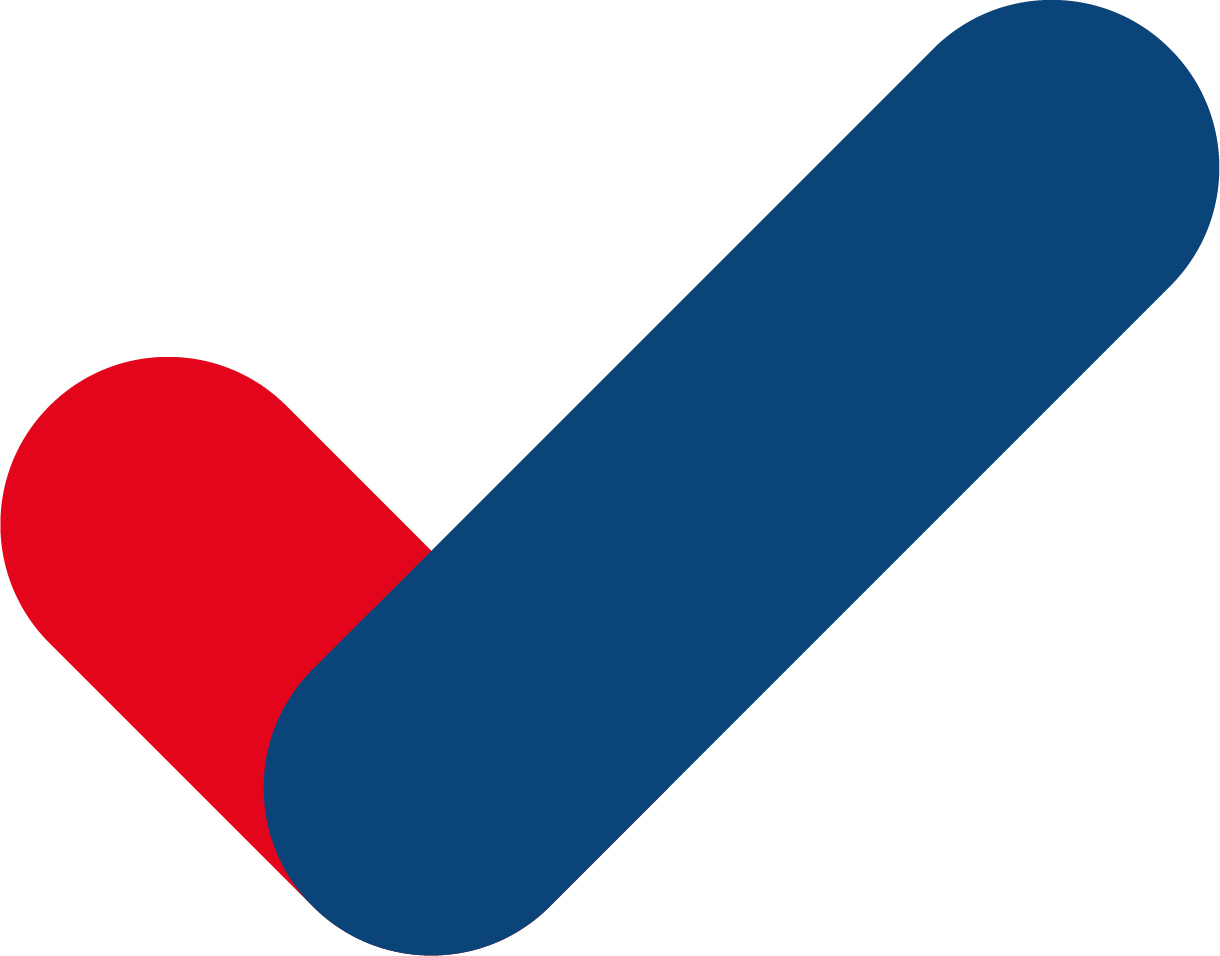 In Zusammenarbeit mit den drei schleswig-holsteinischen Industrie- und Handelskammern sind wir der Bildungspartner der schleswig-holsteinischen Unternehmen und Beschäftigten.
Fach- und Führungskräfte im Fokus
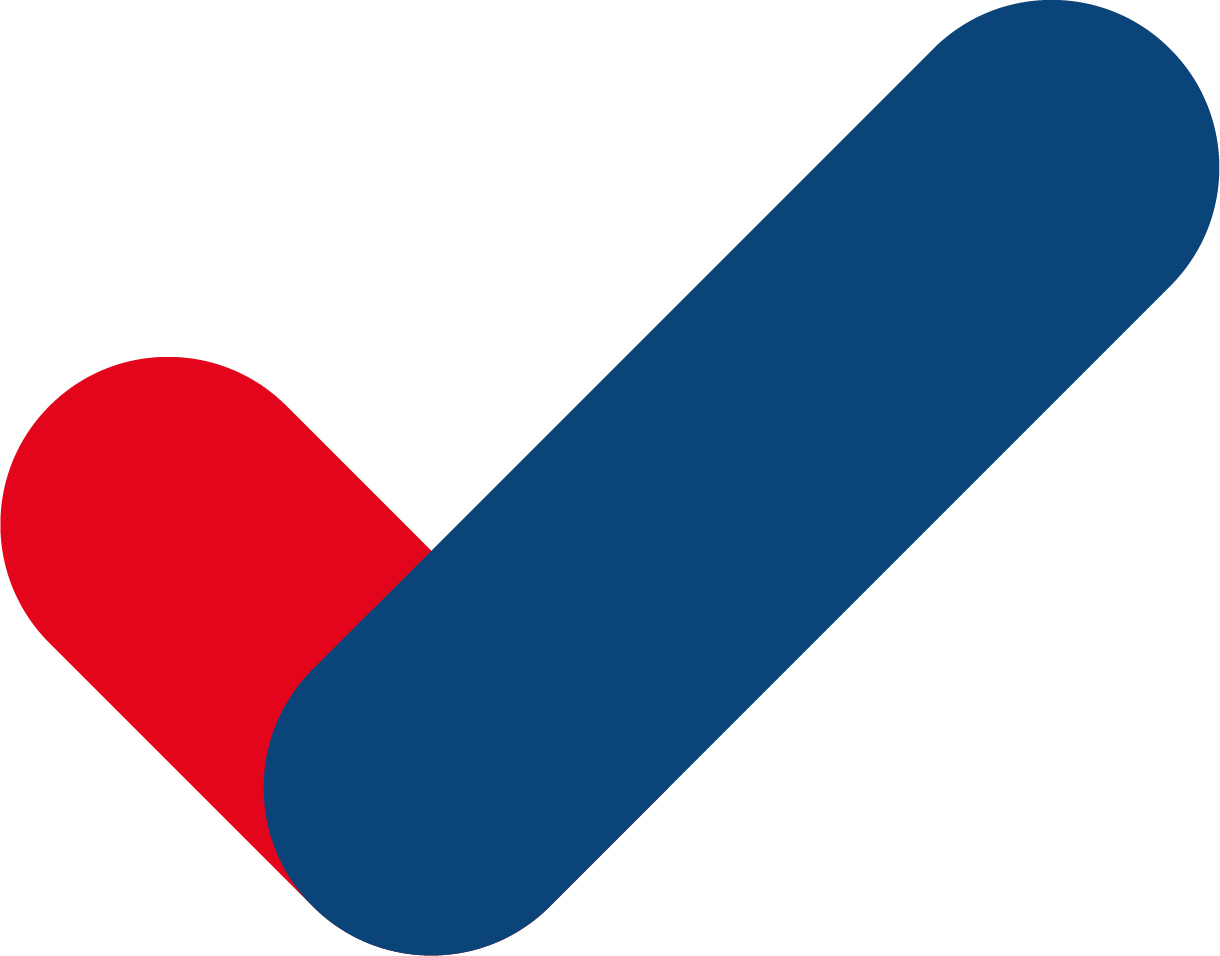 Wir gewinnen, qualifizieren und entwickeln Fach- und Führungskräfte.
ca. 600 freiberufliche Dozierende
9 Standorte
189 Mitarbeitende
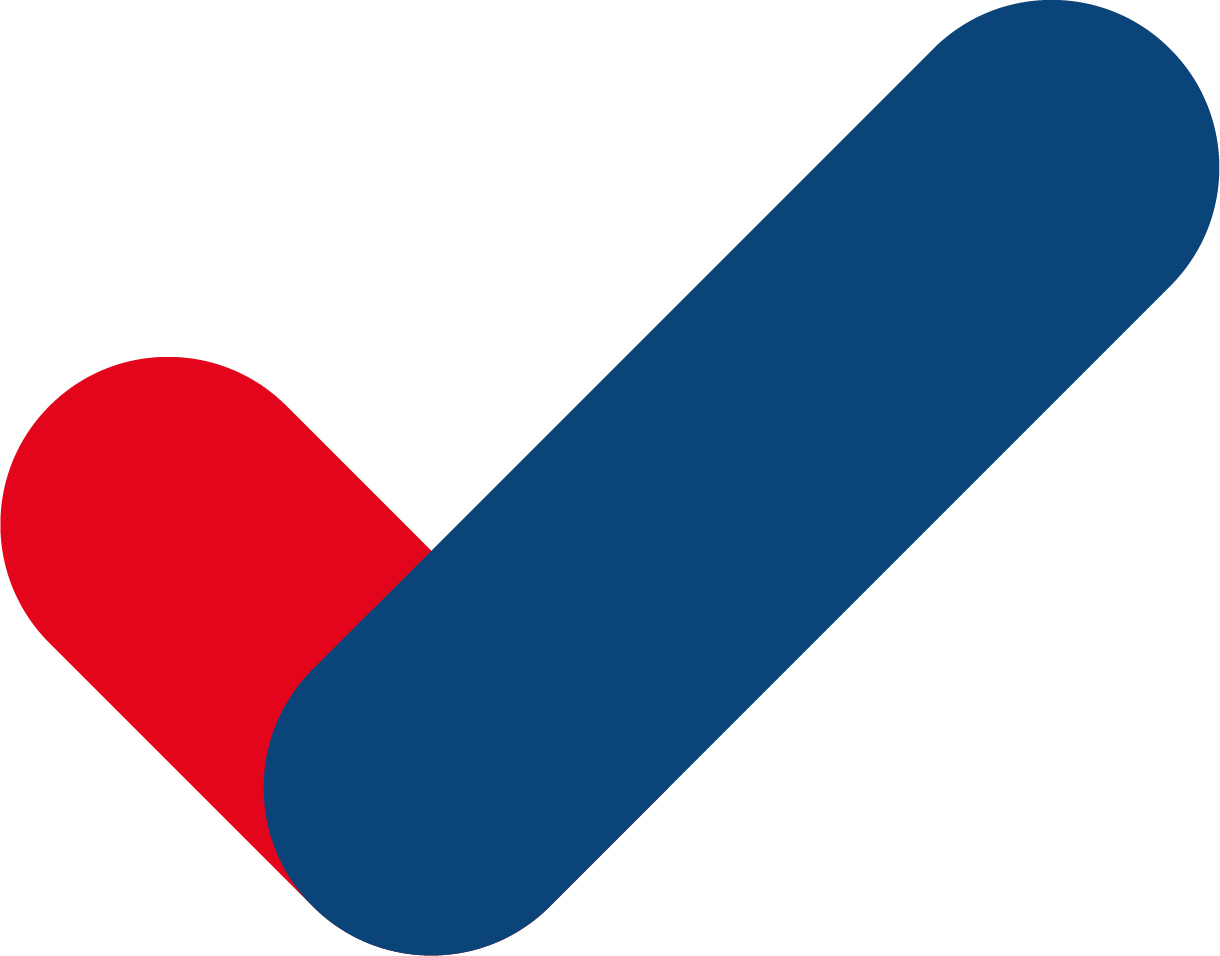 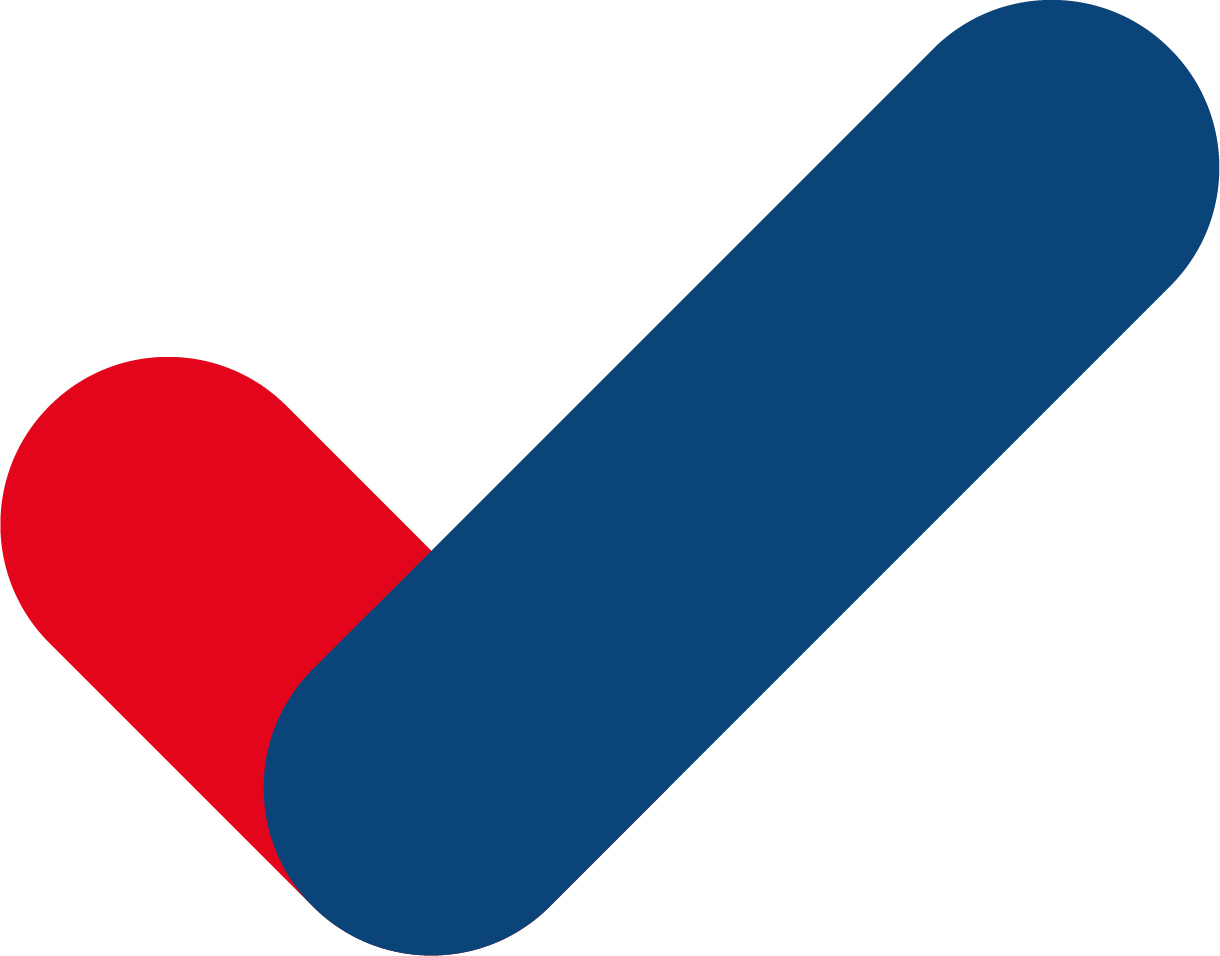 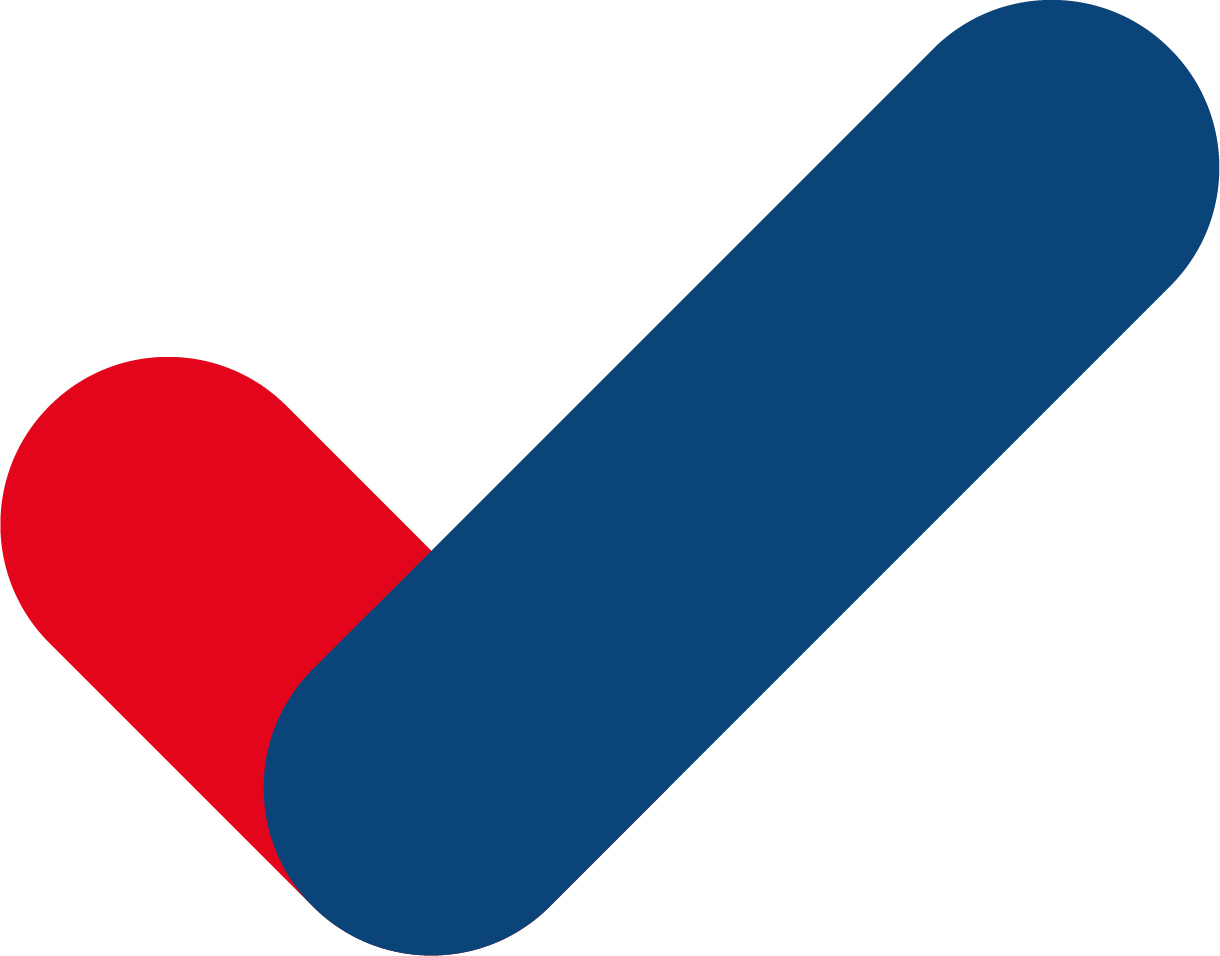 5 Gästehäuser
15.452 Teilnehmende in 2022
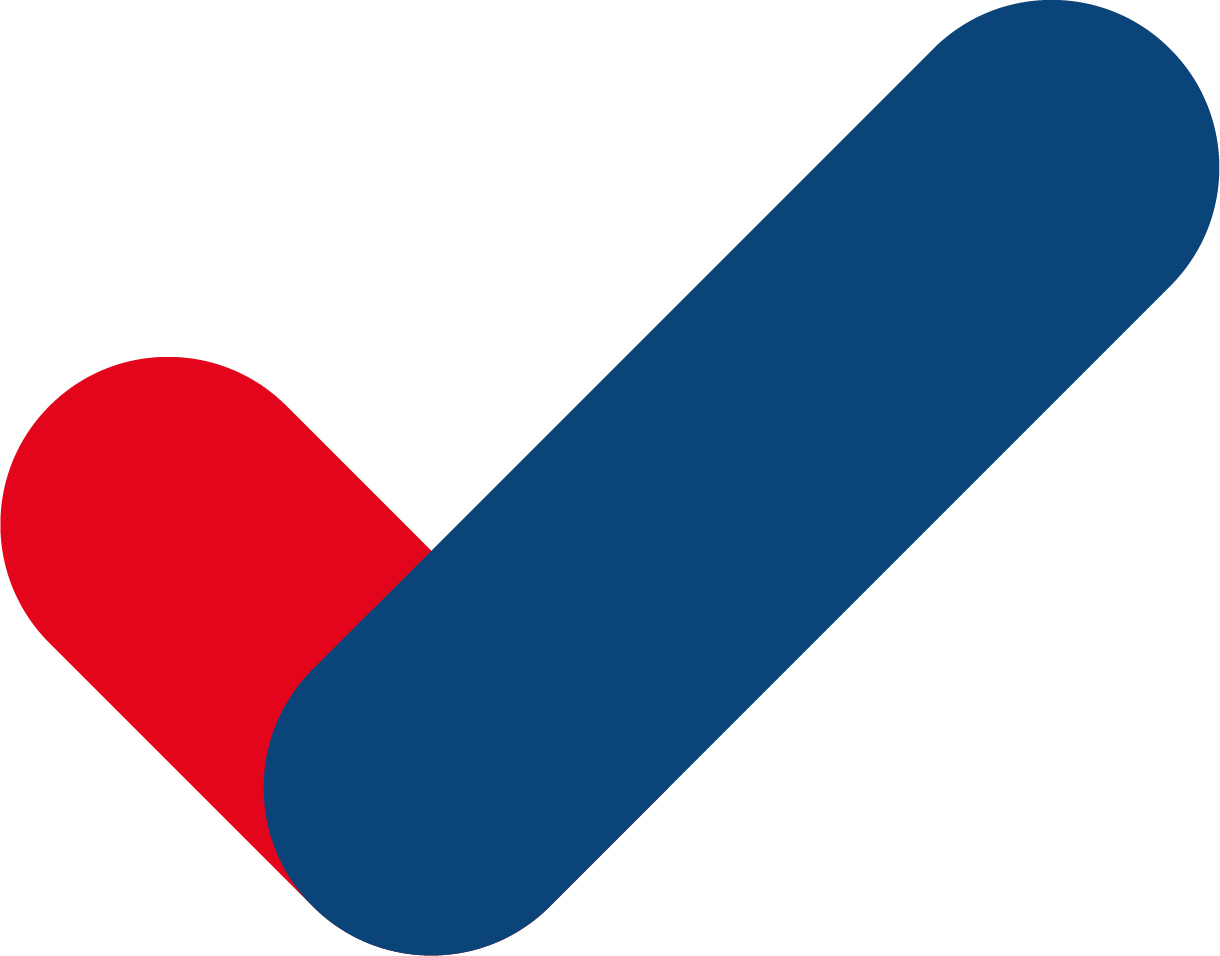 5 Tochter-gesellschaften
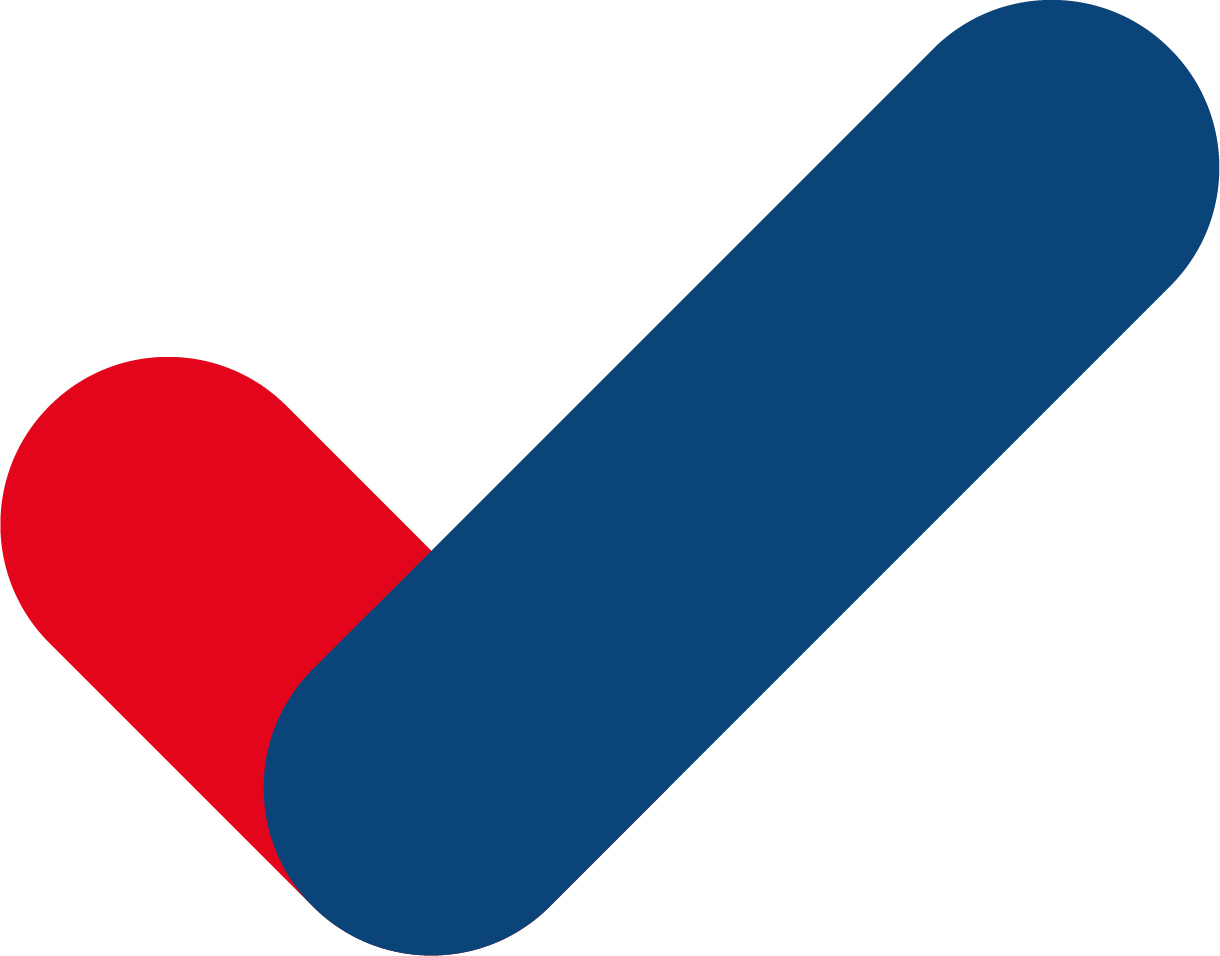 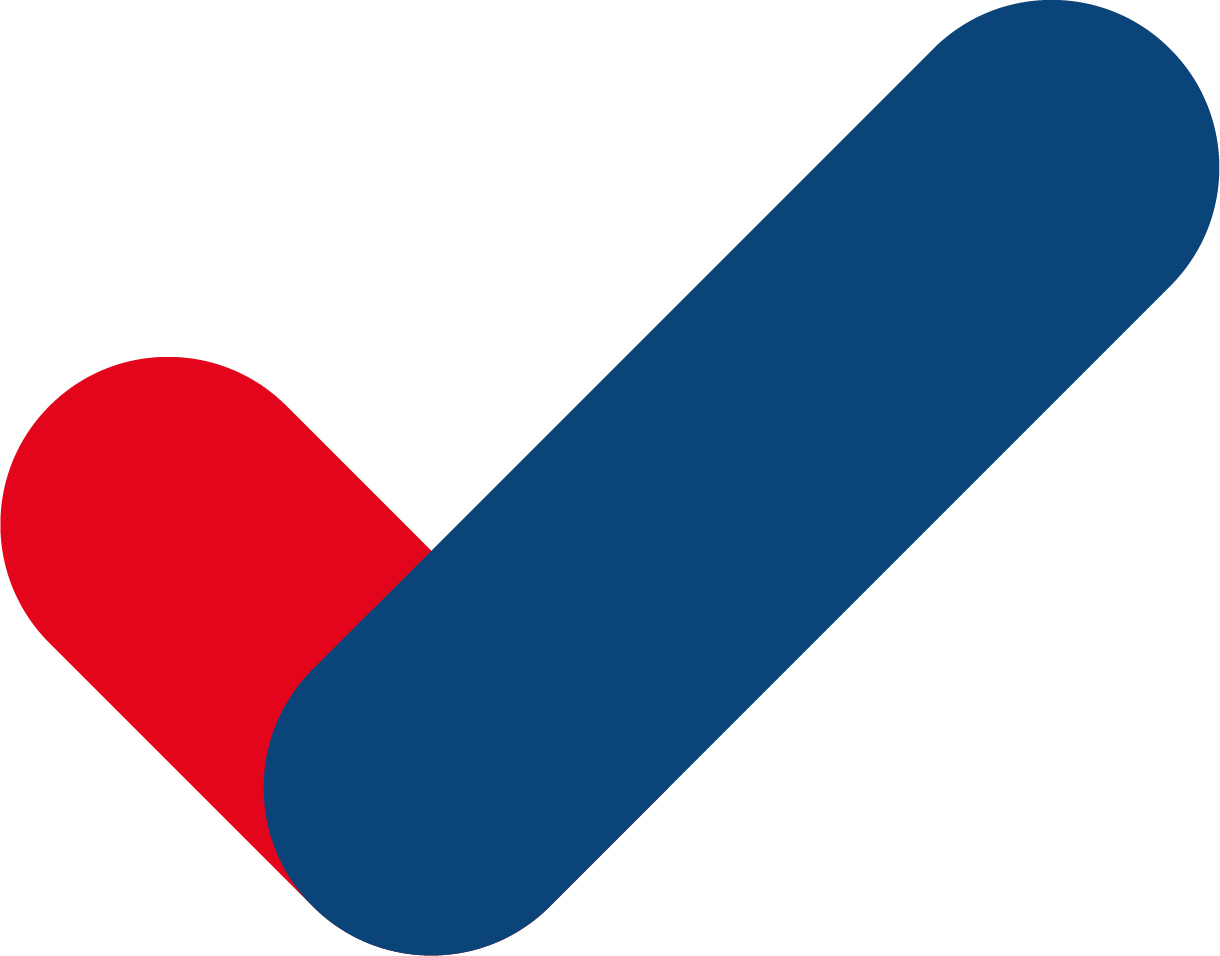 Höhere Berufsbildung
Bildungszentren
Schleswig-Holstein
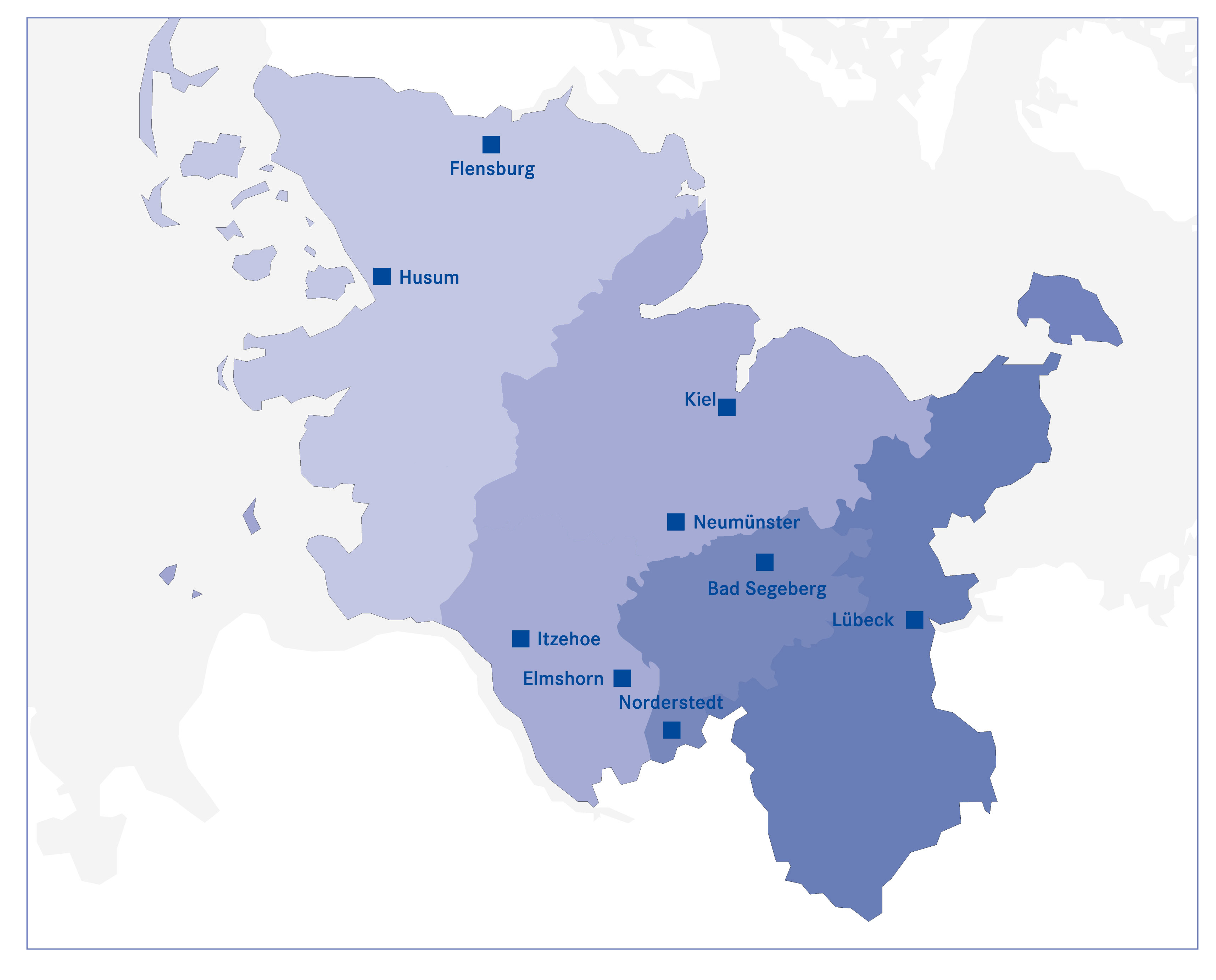 Berufliche Fortbildung / Fortbildungsstufen
§53a Berufsbildungsgesetz (BBiG)
(1) Die Fortbildungsstufen der höherqualifizierenden Berufsbildung sind
	1. als erste Fortbildungsstufe der Geprüfte Berufsspezialist/in und, 
	2. als zweite Fortbildungsstufe der Bachelor Professional und 
	3. als dritte Fortbildungsstufe der Master Professional.
(2) Jede Fortbildungsordnung, die eine höherqualifizierende Berufsbildung der ersten Fortbildungsstufe regelt, soll auf einen Abschluss der zweiten Fortbildungsstufe hinführen.
Höhere Berufsbildung
EINORDNUNG IN DEN DQR
Deutscher Qualifikationsrahmen
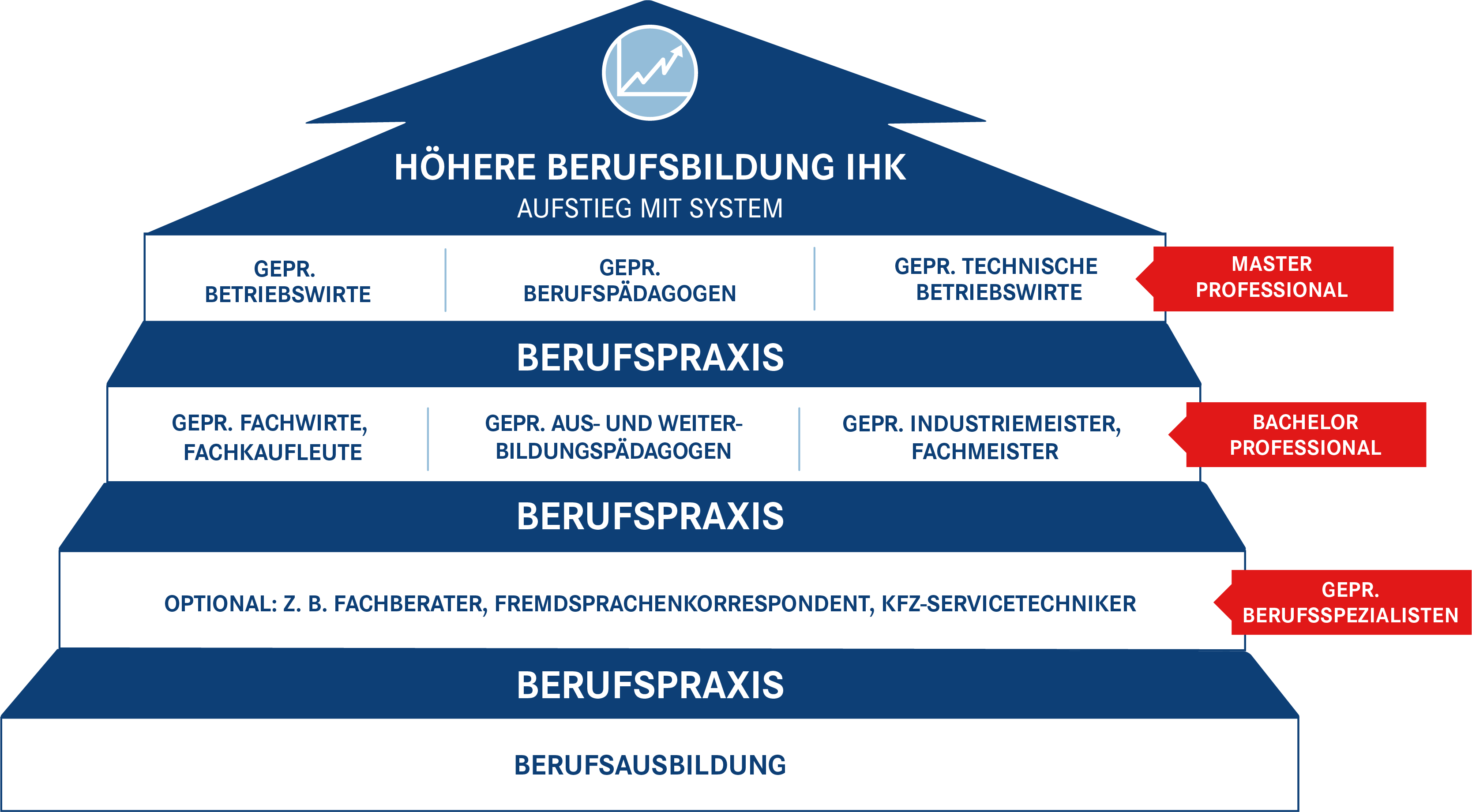 [Speaker Notes: Der DQR ist ein Instrument zur Einordnung der Qualifikationen in das deutsche Bildungssystem.
Der Geprüfte/r Bilanzbuchhalter/in (IHK) ist der erste Bachelor Professional (in Bilanzbuchhaltung).
Der Fachkaufmann ist als Weiterbildung nicht auf einen Wirtschaftszweig bezogen und stellt somit das funktionsorientierte Pendant zum branchenbezogenen Fachwirt dar. Diese Unterscheidung der Abschlussbezeichnungen in Fachwirt für Branchenspezialisten und Fachkaufmann für Funktionsspezialisten wurde im Juni 2014 beendet. Das Bundesministerium für Bildung und Forschung (BMBF) und das Bundesministerium für Wirtschaft und Energie (BMWi), die Sozialpartner und Wirtschaftsorganisationen einigten sich darauf, zukünftig nur noch den Begriff Fachwirt für die Güte und Wertigkeit eines Abschlusses zu verwenden]
IHK Zertifikatslehrgänge
Lehrgangsart
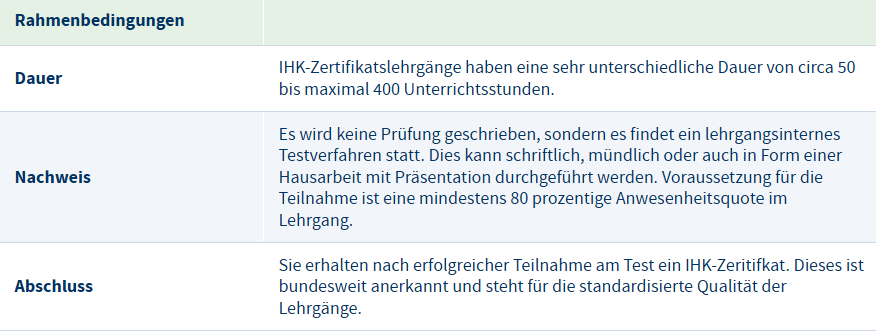 Zertifikatslehrgänge im Personalwesen
Auszüge
Fachkraft für Lohn und Gehalt (IHK)
Lohn- und Gehaltsabrechnung mit DATEV (IHK)

Fachkraft für Personalwesen (IHK)

Personalentwickler (IHK)
Fachkraft für Lohn und Gehalt (IHK)
Lehrgangsinhalte
Die Qualifizierung umfasst 80 Unterrichtseinheiten (UE) a 45 Minuten und gliedert sich in nachstehende 5 Module: 
Modul 1: Grundlagen ca. 8 UE 
1.1 Grundzüge des Arbeitsrechts 
1.1.1 Gesetzliche Grundlagen 
1.1. 2 Zustandekommen von Arbeitsverhältnissen 
1.2 Arbeitslohn 
1.3 Steuerklassen / Faktorverfahren 
1.4 Elektronische Lohnsteuerabzugsmerkmale (ELStAM) 
1.5 Anmeldung und Abführung der Lohnsteuer
Fachkraft für Lohn und Gehalt (IHK)
Lehrgangsinhalte
Modul 2: Vertiefung ca. 24 UE 
2.1 Steuerfreier Arbeitslohn 
2.1.1 Sonntags-, Feiertags- und Nachtzuschläge 
2.1.2 Reisekosten 
2.1.3 Gesundheitsförderung 
2.1.4 Telekommunikationskosten 
2.2 Geldwerte Vorteile / Sachbezüge 
2.2.1 Dienstwagennutzung 
2.2.2 Betriebsveranstaltungen 
2.2.3 Rabatte 
2.2.4 Sonstige Sachbezüge 
2.3 Minijobregelung
Fachkraft für Lohn und Gehalt (IHK)
Lehrgangsinhalte
Modul 3: Sozialversicherung ca. 16 UE 
3.1 Rechtsgrundlagen 
3.1.1 Sozialversicherungspflicht 
3.1.2 Statusfeststellungsverfahren 
3.1.3 Beitragsberechnung 
3.1.4 Rechengrößen 
3.1.5 Sachbezugswerte 
3.1.6 Freiwillige / Gesetzliche Krankenversicherung 
3.2 Meldepflichten 
3.2.1 Ein- und Austritt von Arbeitnehmern 
3.2.2 Unterbrechungen (Krankheit, Mutterschutz, sonstige Gründe) 
3.2.3 Monats- / Jahresmeldung 
3.2.4 Sofortmeldung 
3.3 Umlageverfahren 
3.3.1 Anspruch und Berechnung der Lohnfortzahlung 
3.3.2 Berechnung Zuschuss zum Mutterschaftsgeld
Fachkraft für Lohn und Gehalt (IHK)
Lehrgangsinhalte
Modul 4: Sonderthemen ca. 24 UE 
4.1 Betriebliche Altersversorgung 
4.2 Vermögensbildung und - beteiligung 
4.3 Einmalbezüge, mehrjährige Bezüge 
4.4 Besondere Personengruppen 
4.4.1 Schüler 
4.4.2 Rentner 
4.4.3 Diplomanden 
4.5 Lohnsteueraußenprüfung 
4.6 Strafrecht
Fachkraft für Lohn und Gehalt (IHK)
Lehrgangsinhalte
Modul 5: Fallstudien und Prüfungsvorbereitung ca. 8 UE 
5.1 Fallstudien zur Gehaltsabrechnung 
5.2 Vorbereitung auf das Testat
Fachkraft für Lohn und Gehalt (IHK)
Abschluss
Das Zertifikat "Fachkraft für Lohn und Gehalt – (IHK)" erhalten Sie durch - die Teilnahme an den Seminaren (80% Anwesenheit) und
- die erfolgreiche Teilnahme am IHK- Zertifikatstest  (ca. 20 Anwendungsfragen und 4 offene Fragen - Fallbearbeitung von 4 Fällen zu praktischen Fragestellungen) 
Sind alle Kriterien erfüllt, beantragen wir für Sie das Zertifikat bei der IHK und senden es Ihnen zu.
Hinweis: Alternativ besteht die Option auf eine Teilnahmebescheinigung ohne Abschlussprüfung.
Fachkraft für Lohn und Gehalt (IHK)
Bundeseinheitliches Konzept
Umfang			80 Unterrichtseinheiten à 45 Min.
Durchführungsart		Präsenz oder Online
Unterrichtsform		berufsbegleitend 
Abschluss		IHK-Zertifikat			(bei min. 80% Anwesenheit plus Bestehen des lehrgangsinternen schriftlichen Tests)
Preis			EUR 2.840,00 (inkl. Zertifikatsgebühr)
Gruppengröße		min. 4 max. 12-15 Teilnehmende bei Präsenz, 25 bei Online
Weitergehende Informationen
Landesportal Schleswig-Holstein: https://www.schleswig-holstein.de
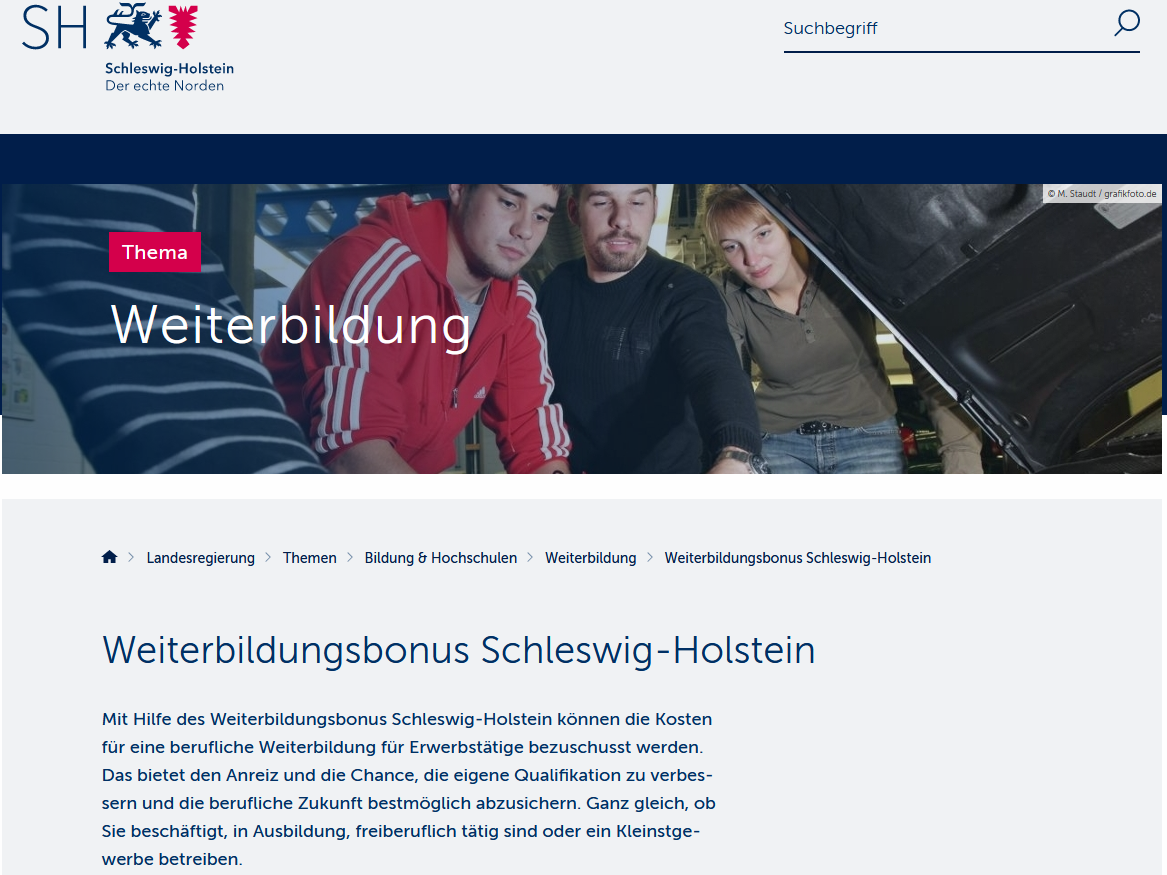 Förderung
Weiterbildungsbonus Schleswig-Holstein (Aktion A3 im Landesprogramm Arbeit 2021 - 2027)
Mit dem Weiterbildungsbonus Schleswig-Holstein werden Seminarkosten der beruflichen Weiterbildung für Erwerbstätige gefördert.

Der Zuschuss zur beruflichen Weiterbildungsmaßnahme umfasst bis zu 40 Prozent der zuwendungsfähigen Seminarkosten, höchstens jedoch 1.500 Euro pro Antragstellenden und Kalenderjahr.Die verbleibenden 60 Prozent der Seminarkosten sind von der Arbeitgeberin/dem Arbeitgeber oder der/dem selbstständig Erwerbstätigen zu übernehmen.Kosten für Weiterbildungsmaßnahmen unter 16 Zeitstunden sind nicht zuwendungsfähig.
Förderung
Weiterbildungsbonus Schleswig-Holstein
Berechnungsbeispiel

Veranstaltungspreis				EUR   2.840,00 
Förderung bei 40% AN-Anteil (max. EUR 1.500,00)	EUR  -1.136,00
Zuschuss bei 60%  AG-Anteil			EUR  -1.704,00
Eigenanteil nach Erhalt Förderung			EUR          0,00
IHK Lehrgänge der Höheren Berufsbildung
Lehrgangsart
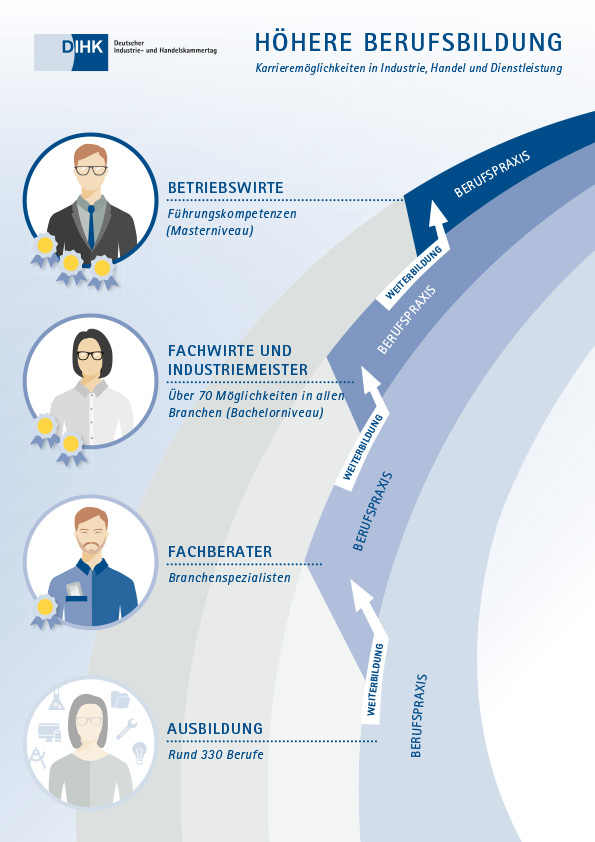 Mit dem Begriff  "Höhere Berufsbildung" unterstreichen die Industrie- und Handelskammern die Bedeutung der beruflichen Entwicklungsmöglichkeiten dual ausgebildeter Fachkräfte.
Höhere Berufsbildung mit IHK-Abschluss
Kaufmännisch und gewerblich-technisch
Höhere Berufsbildung
Höhere Berufsbildung mit IHK-Abschluss
Kaufmännisch und pädagogisch
Höhere Berufsbildung
Höhere Berufsbildung
Höhere Berufsbildung
Höhere Berufsbildung
Vorteile
Höhere Berufsbildung
Geprüfte/r Personalfachkaufmann/-frau (IHK)
Abschluss
IHK-Zeugnis 

WICHTIG:
Rechtzeitige Überprüfung der Zulassungsfähigkeit und Anmeldung zur Prüfung spätestens 3 Monate vor dem gewünschten Prüfungstermin (i.d.R. halbjährlich)

Der Lehrgang beinhaltet den Ausbilderschein. Sollten Sie diesen nachweislich schon besitzen, verringert sich der Preis um EUR 300,00!Wir bringen 60 Unterrichtsstunden gegenüber der BAföG-Stelle in Anrechnung. Eine Nicht-Teilnahme am AEVO-relevanten Unterricht führt dann nicht zu Fehlzeiten!
IHK
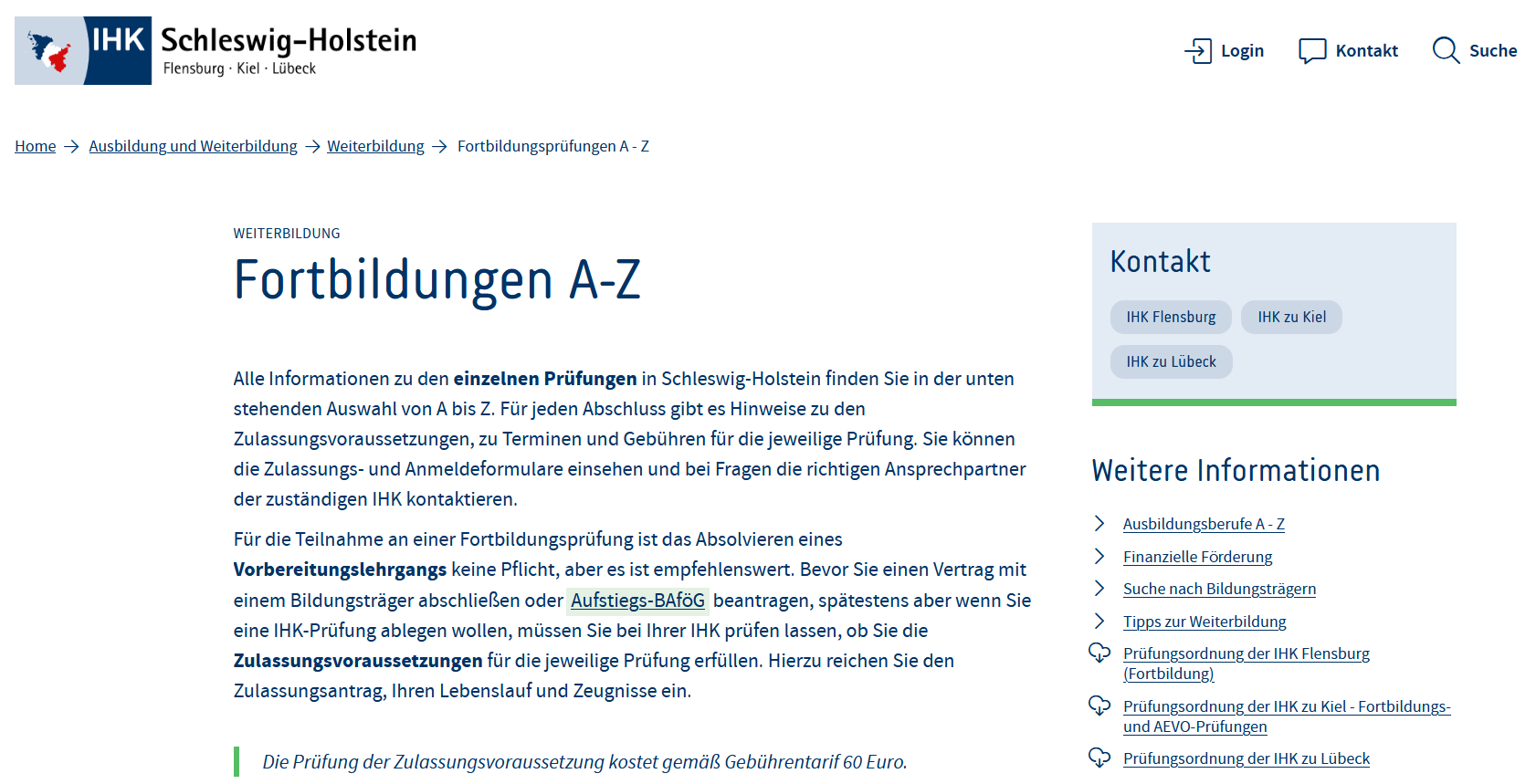 [Speaker Notes: Anmeldefristen, Anmeldeformulare, Anrechnung der Kosten für die Zulassungsüberprüfung auf die Prüfungskosten

JETZT auf die Seite der IHK wechseln und navigieren zu den relevanten Seiten]
Aufstiegs-BAföG
Förderung
Höhere Berufsbildung
Rechenbeispiel Aufstiegs-BAföG
Bis zu 75 % Förderung nutzen
Höhere Berufsbildung
Ansprechpartner:in
Wirtschaftsakademie Schleswig-Holstein GmbH
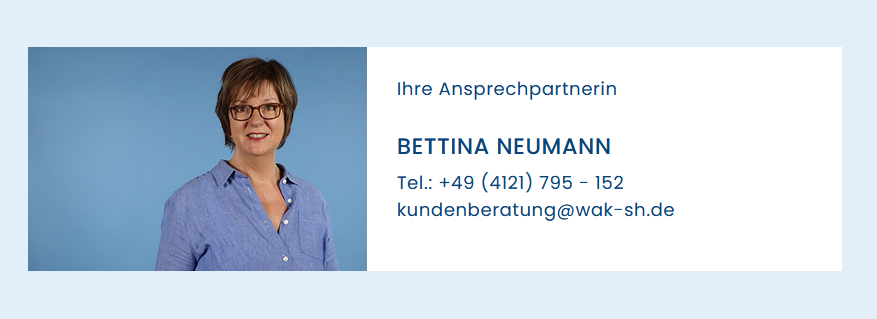 Weitere Fragen?
Unternehmensverbund der Wirtschaftsakademie
Ein starker Verbund
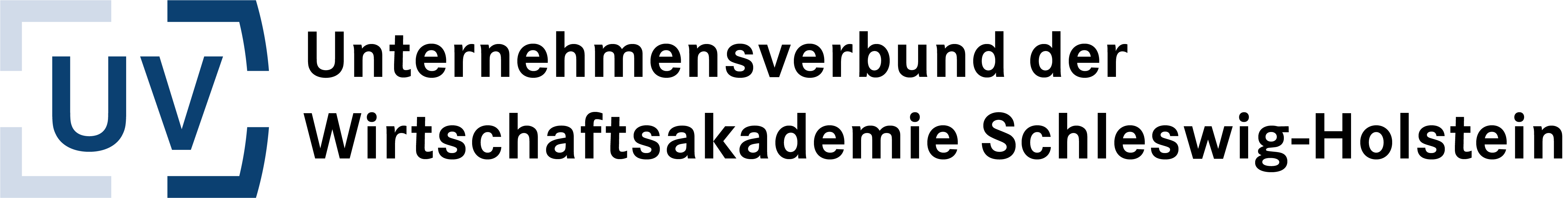 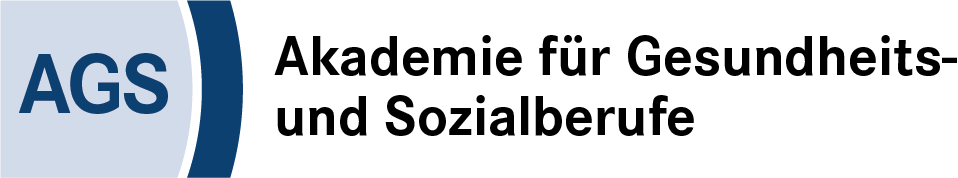 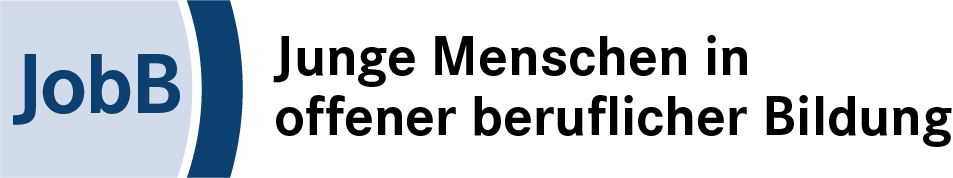 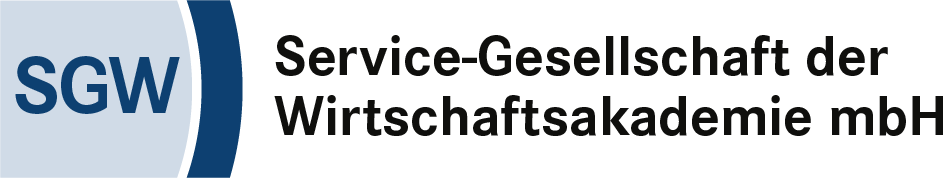 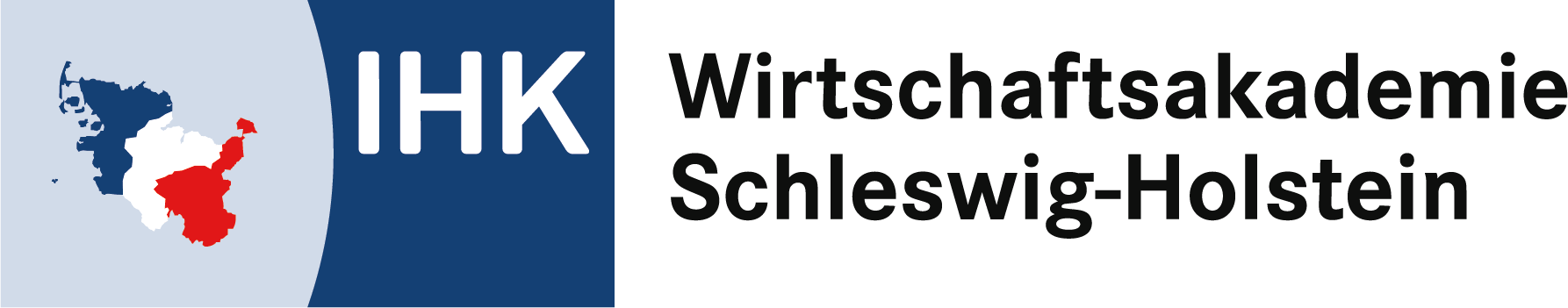 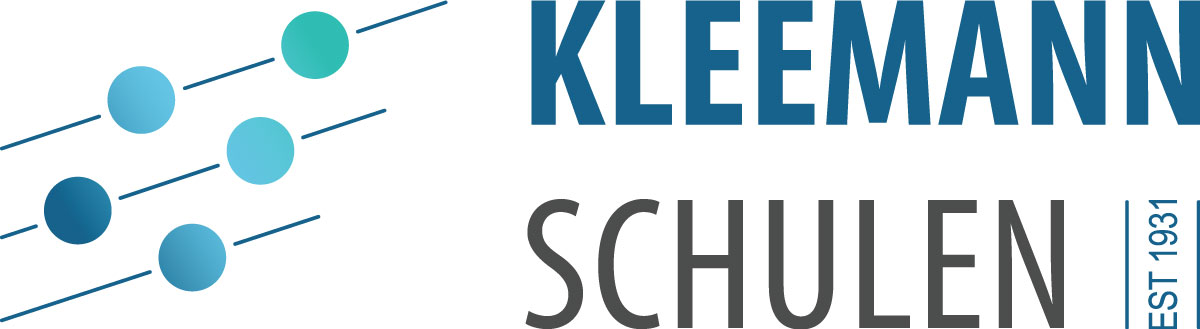 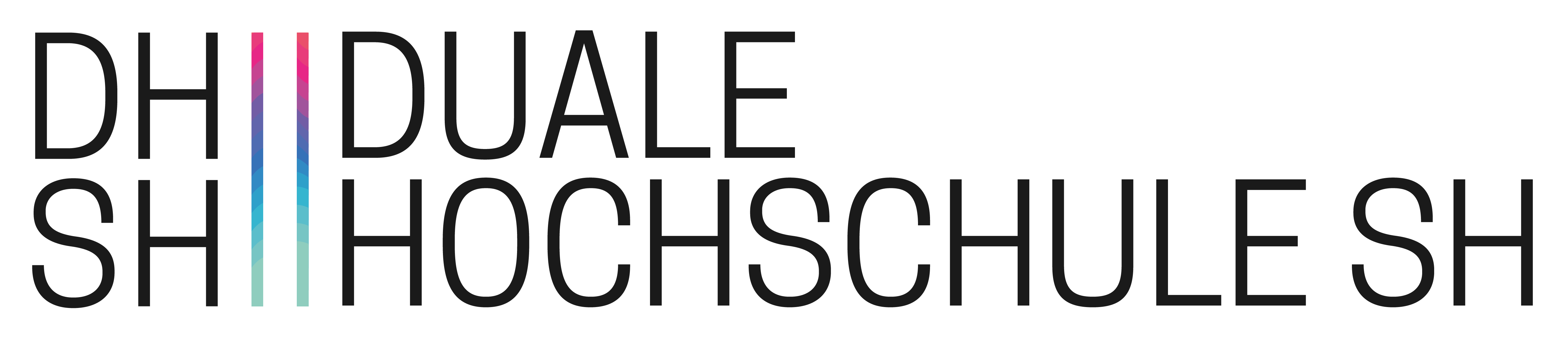 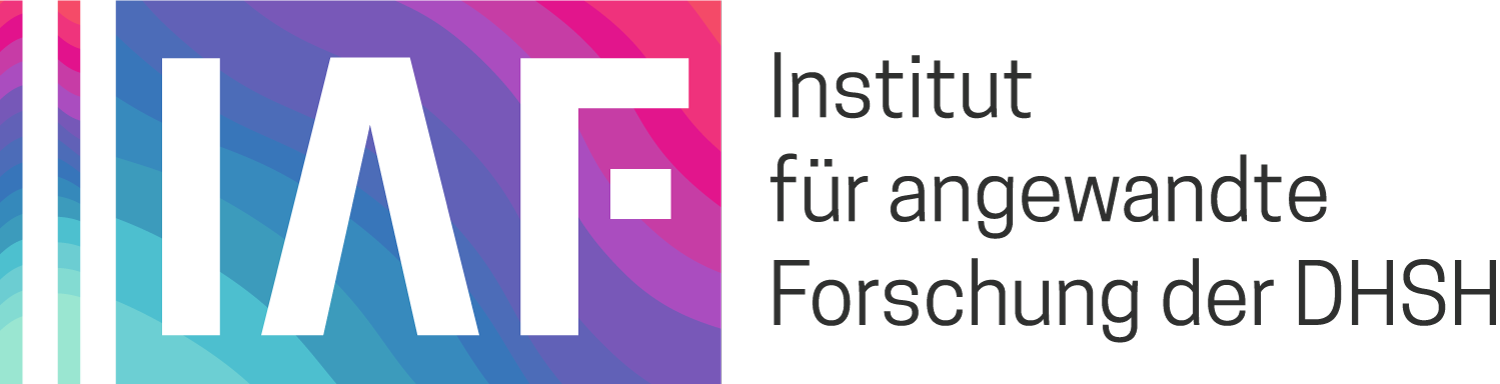